Genki Textbook pg145
At the post office
Counters　まい
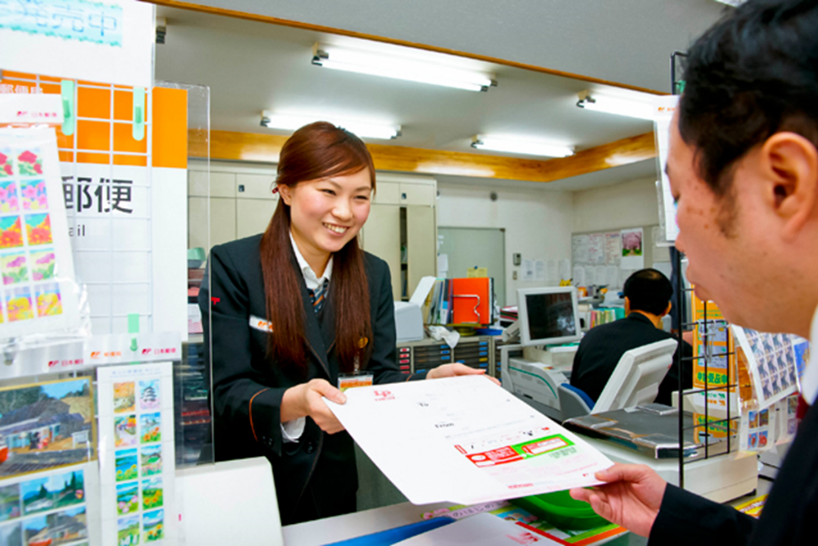 ごまい
五枚
にまい
二枚
よんまい
四枚
いちまい
一枚
さんまい
三枚
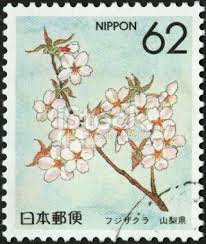 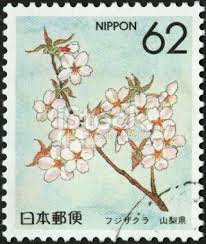 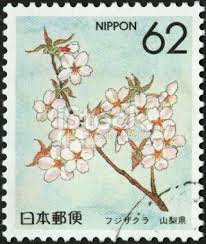 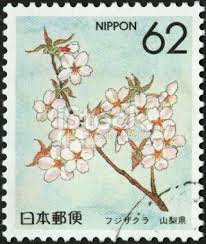 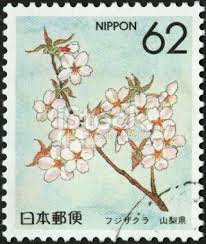 なんまい
何枚
？
MAI – flat things
なんまい　ですか。
きって
はがき
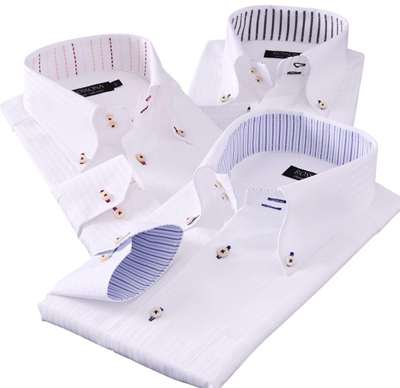 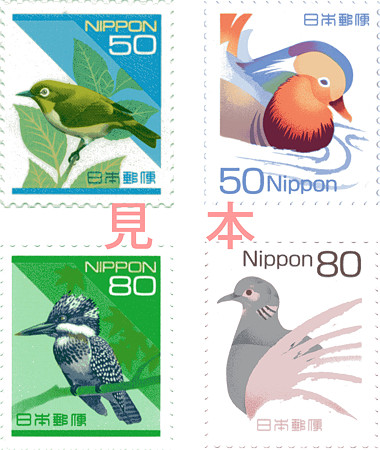 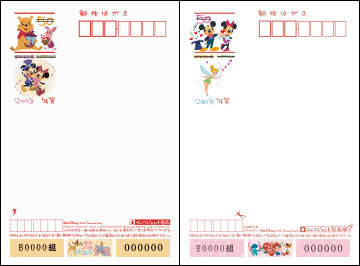 はがき　を　にまい
きって　を　よんまい
シャツ　を　さんまい
I’d like two STAMPS please.
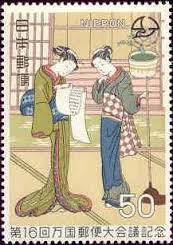 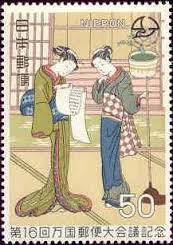 THINGを   NUMBER COUNTER ください。
50円　きってを　にまい　ください。
I’d like…
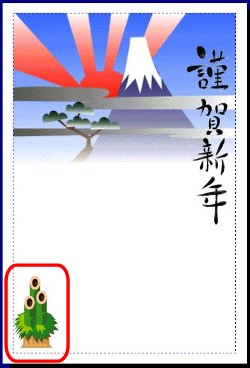 THINGを   NUMBER COUNTER ください。
はがきを　いちまい　ください。
How would you ask for these items?
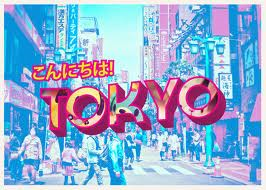 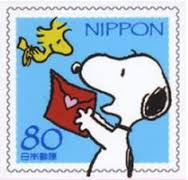 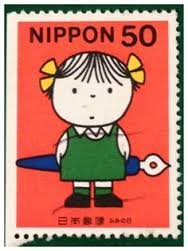 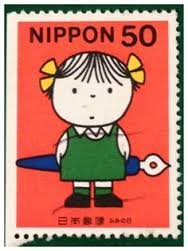 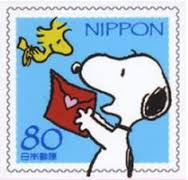 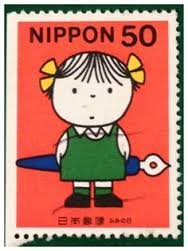 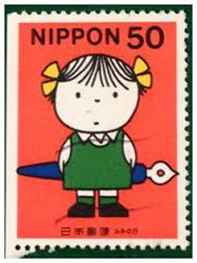 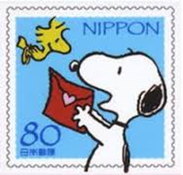 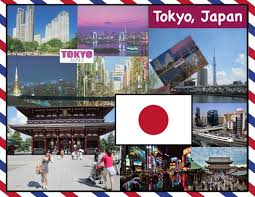 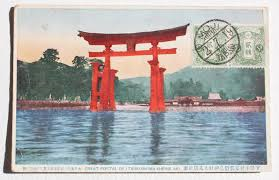 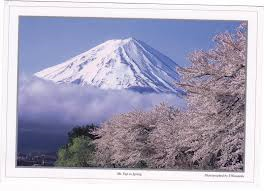 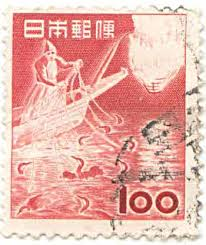 Dialogue II pg128 K05 Listening
True or False  
He is sending it to Australia.
He buys a postcard.
He buys two 70 yen stamps.
He buys one 60 yen stamp.
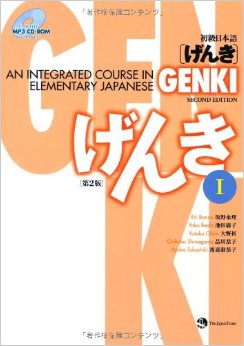 はがき
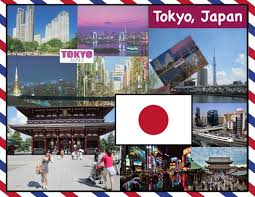 きって
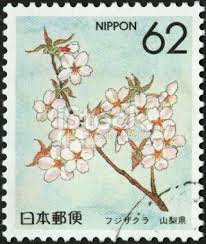 こづつみ
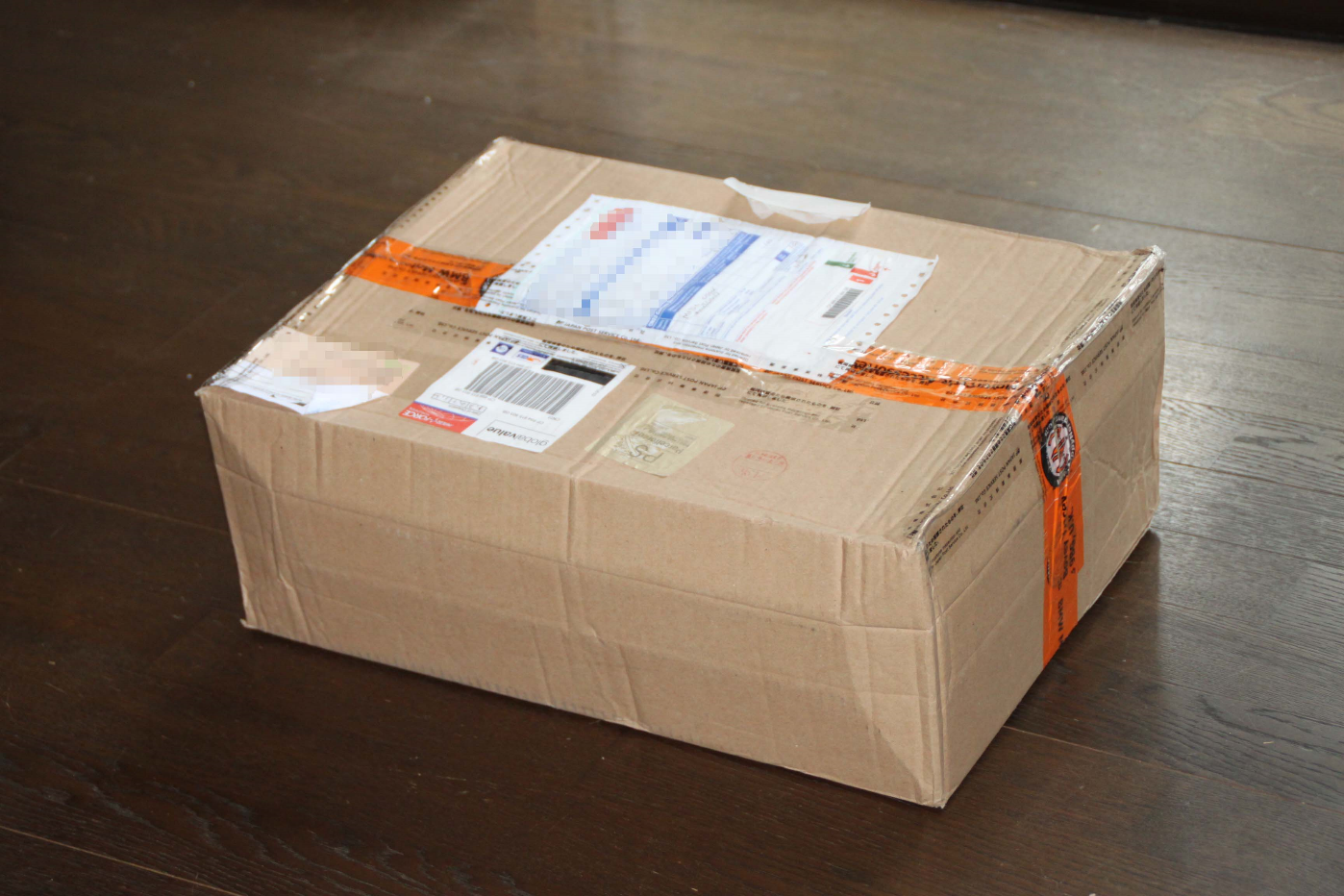 まどぐち
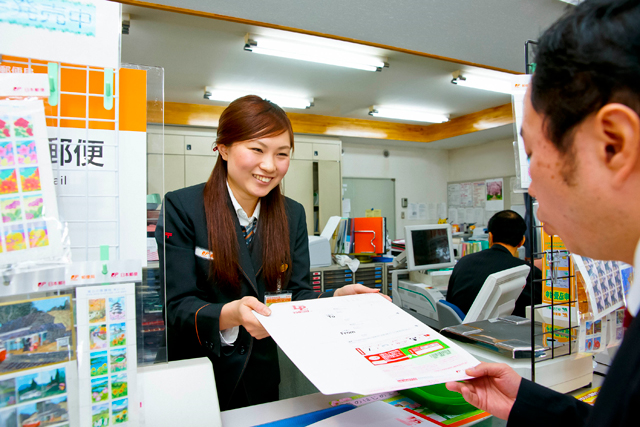 こうくうびん
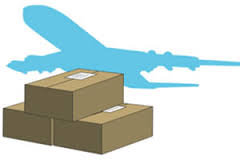 ふなびん
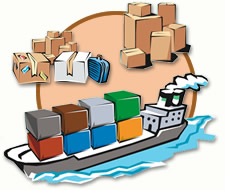 そくたつ
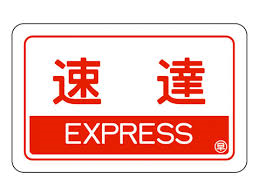 かきとめ
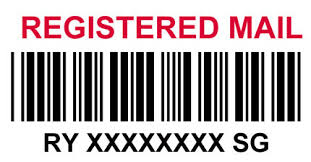 1
2
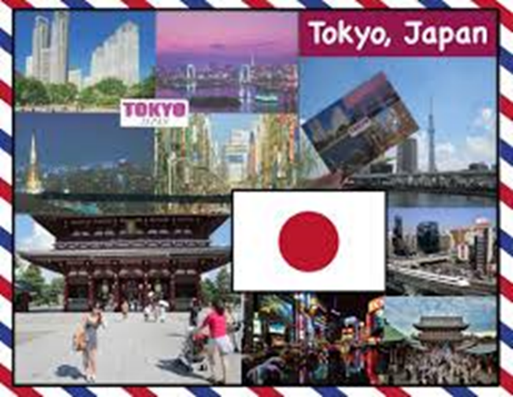 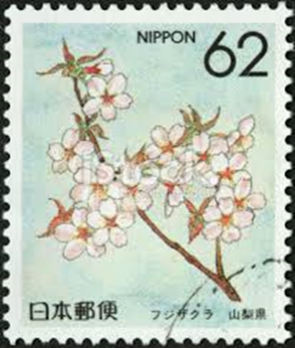 3
5
4
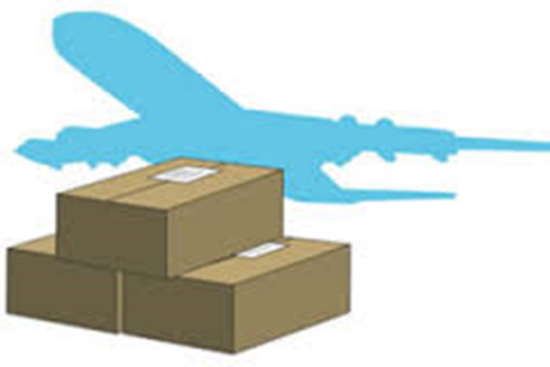 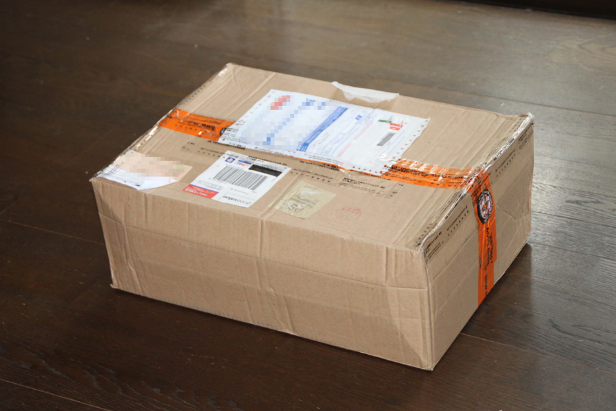 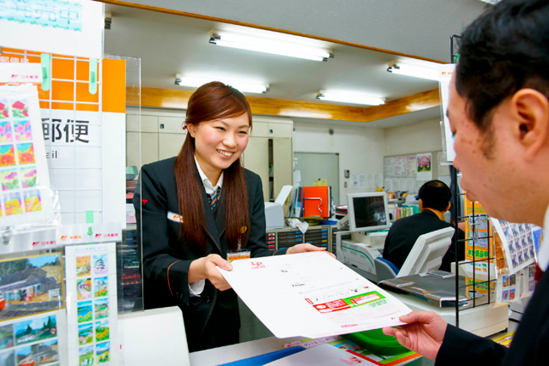 6
8
7
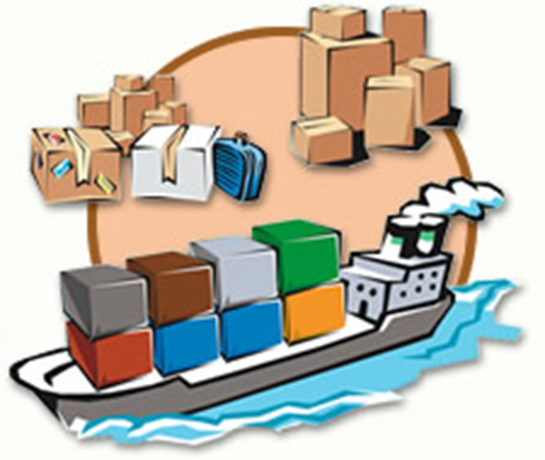 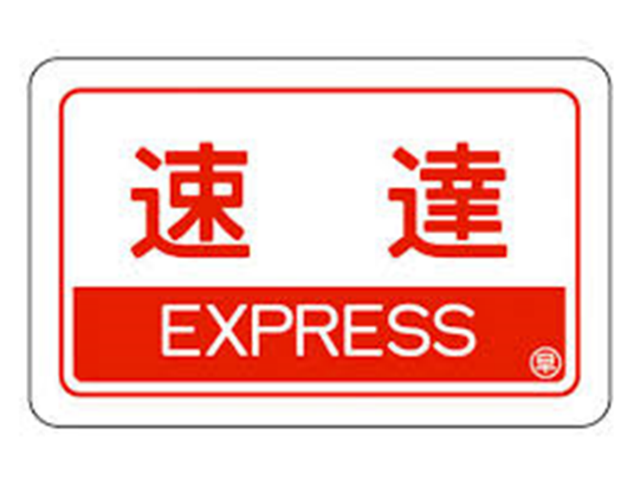 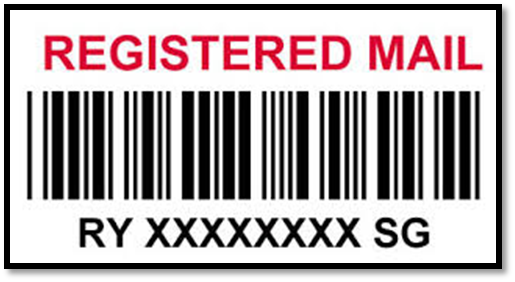 How much to…?
350円
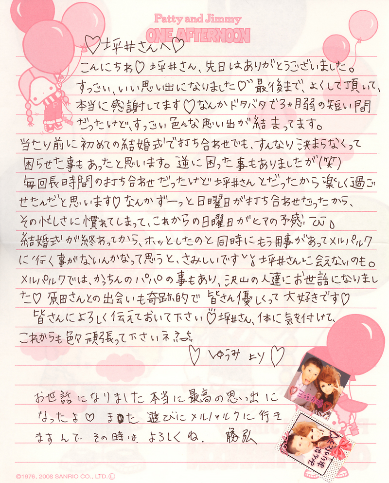 120円
570円
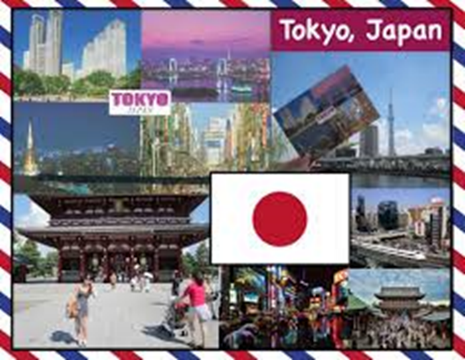 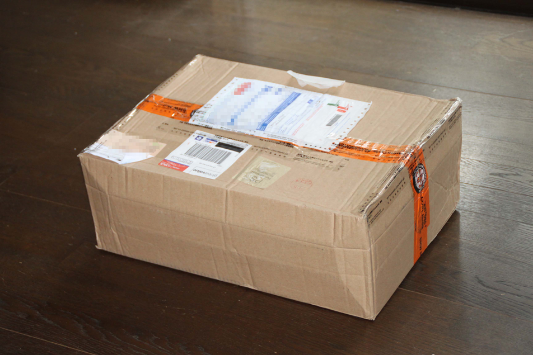 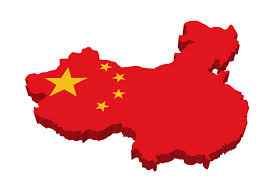 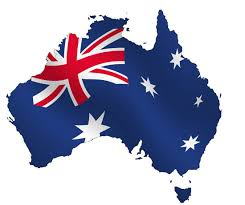 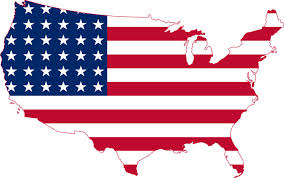 By…
15000円
1500円
2500円
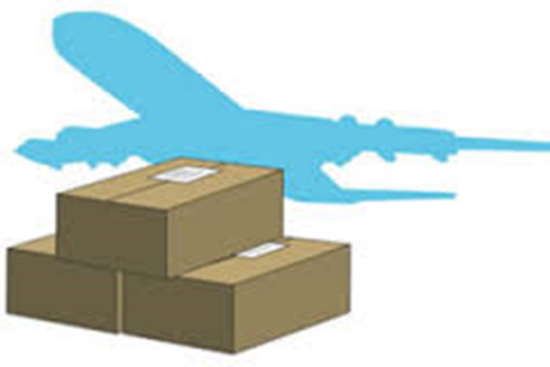 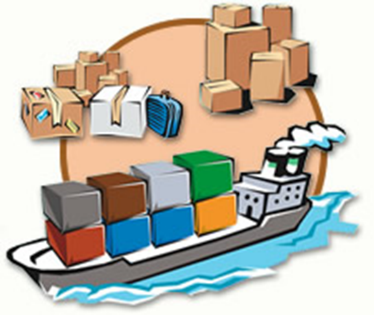 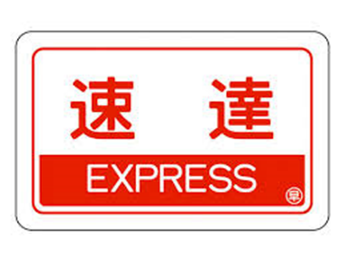 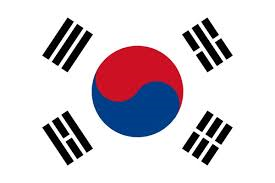 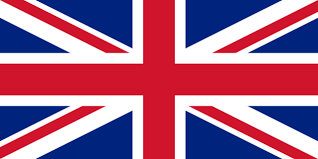 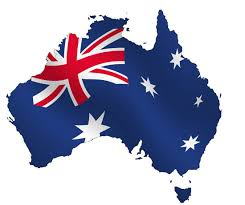 At the post office
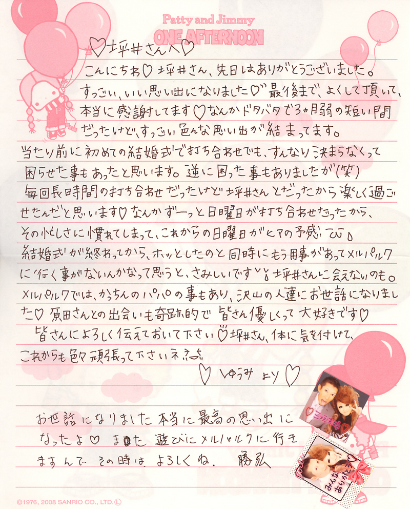 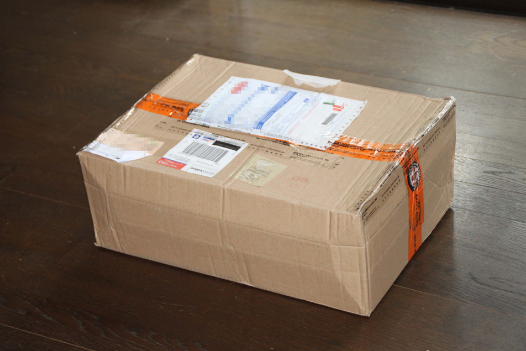 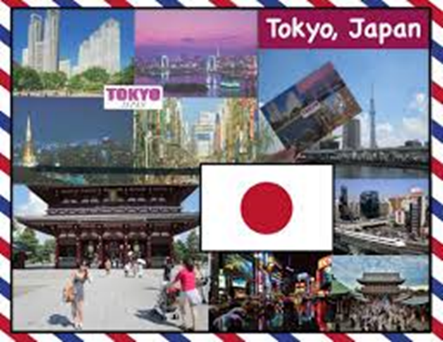 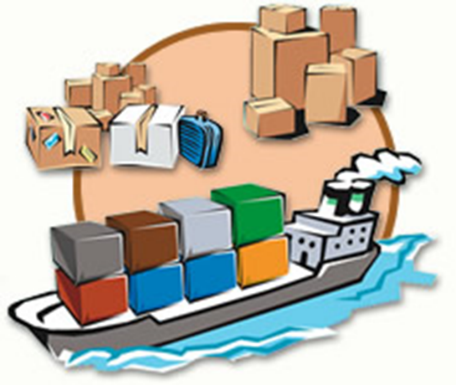 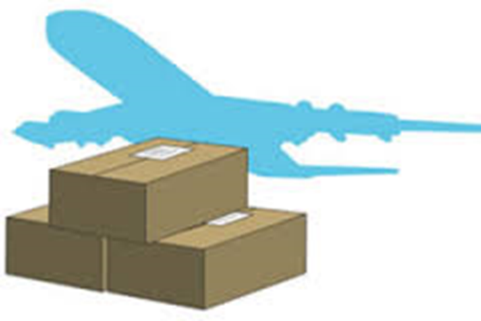 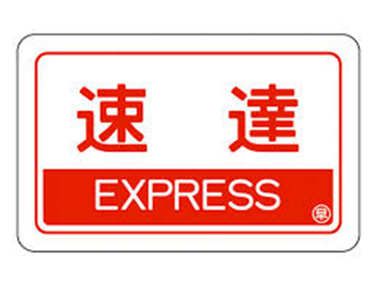